Lecture 4. Sampling methods, transportation and storage for various environmental parameters.
By: Dinaol
4/28/2020
1
In this Lecture:
Food Sampling and analysis
4/28/2020
2
4.1.Food Sampling and analysis
4/28/2020
3
Key Words…..
Population
the total quantity from which a sample is obtained .
Sample
 a portion,  that is representative of the whole
4/28/2020
4
Lot
A definite quantity of some commodity manufactured or produced under conditions, which are presumed uniform. 
Sampling 
Procedure used to draw or constitute a sample.
4/28/2020
5
Quality of Analysis Results
Quality of laboratory analysis results Relays on:
Representatives of sample /collection, techniques/
Sample handling /as per the product nature/
Sample transportation 
Lab Sample preparation
Methods 
Facility /equipment, reagent/
4/28/2020
6
Is there any risks associated with sampling?
4/28/2020
7
Risks Associated with Sampling
There are two types of risks associated with sampling:
The consumer risk /probability of accepting a poor quality population/
FBO risk /the probability of rejecting an acceptable product/.
4/28/2020
8
Basics for sample collection
Aim of sampling /proximate, Microbial, contaminants/
Target population / homo or heterogeneity of population/
4/28/2020
9
Sample Collection
What is Homogeneous Versus Heterogeneous Populations?
4/28/2020
10
What are sampling techniques?
4/28/2020
11
Sampling Techniques/Methods
Basic sampling techniques: 
Probability sampling, 
Non-probability sampling,
4/28/2020
12
Types of sampling
4/28/2020
13
Probability Sampling

Probability sampling is used when a representative sample is desired, and uses principles of statistical sampling and probability i.e. elimination of human bias.
It is a random selection approach that tends to give each unit an equal chance of being selected.
4/28/2020
14
Simple random sampling

Number each frame unit from 1 to N.
Use a random number table or a random number generator to select n distinct numbers between 1 and N, inclusively.
Easier to perform for small populations
unpractical for large populations
4/28/2020
15
Systematic sampling 
Convenient and relatively easy to administer
Population elements are an ordered sequence (at least, conceptually).
The first sample element is selected randomly from the first k population elements.
Thereafter, sample elements are selected at a constant interval, k, from the ordered sequence frame.
N
k
=
n
Where
n = sample size
N = population size
K= size of selection interval
4/28/2020
16
4/28/2020
17
Stratified sampling 
involves dividing the population into overlapping subgroups so that each subgroup is as homogenous as possible. 
Random samples are then taken from each subgroup. 
The procedure provides a representative sample because no part of the population is excluded and it is less expensive than simple random sampling.
4/28/2020
18
Stratified sampling
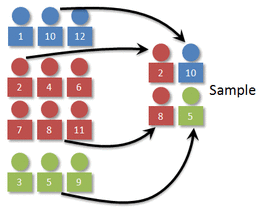 4/28/2020
19
Cluster sampling 
Similar to stratified sampling but the groups are selected for their geographical location 
 dividing the population into clusters or subgroups so that cluster’s characteristics are as identical as possible.
 Any heterogeneity occurs within each cluster.
The clusters are sampled randomly and may be either totally inspected or sub sampled for analysis.
4/28/2020
20
4/28/2020
21
Composite sampling 
is used to obtain samples from bagged products such as flour, seeds, and larger items in bulk. 
Two or more samples are combined to obtain one sample for analysis that reduces differences between samples.
4/28/2020
22
2. Non-probability Sampling????
4/28/2020
23
Non-probability sampling
Non-probability sampling is used when it is not possible to collect a representative sample, or a representative sample is not desired.
The sample collector uses judgement rather than statistical considerations in the selection of the sample. 
The unusual or unexpected characteristics in a population could be selected to be identified.
4/28/2020
24
Purposive/ Judgment/ Sampling
Sampling with “a purpose” in mind
Assessor recruits target population in need.
Example: when adulteration is an issue
Able to quickly reach targeted sample when sampling for representativeness is not a major concern
Usually excludes unique or special cases
Often used in rapid assessments
4/28/2020
25
Quota sampling
 Non-probability equivalent of stratified sampling
Assessor identifies stratums and their proportions
Convenience or purposive sampling used to recruit samples
Select the first sample which aimed to fit  the need regardless of what group they represent
Key is to select sample which match target population.
4/28/2020
26
Convenience Sampling
Draw sample from population that are available and easy to reach
This involves selecting the nearest and most convenient people to participate in the research. 
Used for pilot testing such as a random survey
Low cost and quick results
May match and compare convenience samples to reduce bias.
4/28/2020
27
Sampling equipment status
4/28/2020
28
Sampling equipment status
The devices or equipment's used to collect samples should be sterilized before collecting samples
The sampling device should be clean, leak-proof.
The devices should have cover/cap
The cold food samples should be collected in cold sampling devices
4/28/2020
29
Sampling amount and status
4/28/2020
30
Sampling amount
Food sampling technique has it own procedure. The major ones are the following.
When taking the sample of packed food, the label should not be damaged. 
If the amount of the packed food to be sampled is large, the sample should be taken from different places and should be mixed and collected in the sampling devices prepared for this purpose.
4/28/2020
31
Sampling amount …
4. The amount of food sample depends on the amount of the source food.
5. If the amount of the food (source food) is less than 5 kg or 5L the whole food can be taken as sample. 
6. If the amount of the food is more than 5 kg or 5 Liter the sample to be taken is as follows..
4/28/2020
32
Table : Minimum Number of Primary Samples to be taken from a Lot
4/28/2020
33
Sampling Procedure and Minimum Amount to be Sampled from lots of d/t crops
4/28/2020
34
Sending the Sample for Analysis
4/28/2020
35
Sending the Sample for Analysis
As much as possible do not remove pre-packed retail samples from their packaging. 
Seal the entire pack in a plastic bag after purchase, and put the sample code on the outside of the bag. 
Dispatch samples to the laboratory as soon as possible after collection together with type of analysis in need.
4/28/2020
36